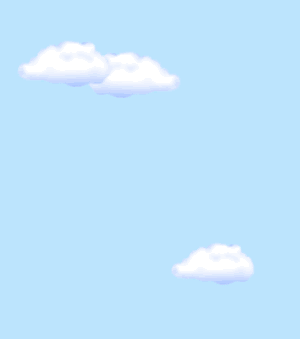 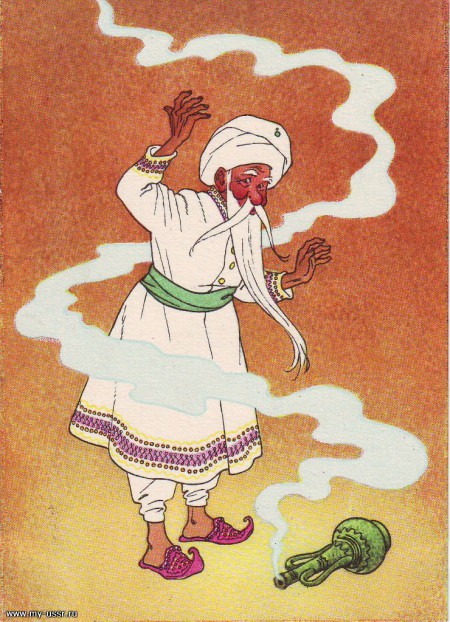 Кинемей
Чике старик
Ёил
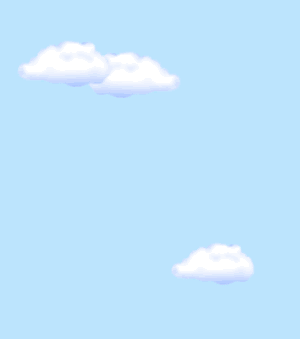 Юмах
автор
             юмах\сем
хал=х
        юмах\сем
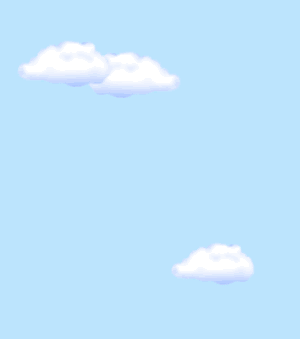 Ёых=ну
 туп
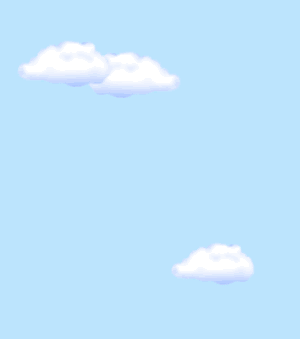 Т\р\сле
-Кинеми шыв =сма кайн= чух ун=н витрисем:
-Чанк-чанк!-чанклатса пыраёё\.-
               «Кинеми, м=нук\ тата ч=пар ч=х»
Й=ла юмах\.

    - Ёул т=р=х с\нк\лтетсе пыракансем сасарт=к сыр тат=к\ курах кайн=. +на ёурмалла пайлама т=раёё\,анчах та ниепле те пайлаймаёё\.
                           «Ё=тк=н упа ёурисем»
Ч\р чунсем ёинчен калакан юмах.
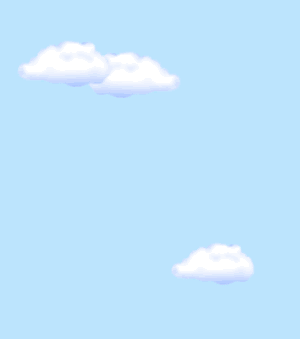 Юмах
Й=ла
юмах\
Ч\р чунсем ёинчен калакан юмах
Асамл= 
юмах
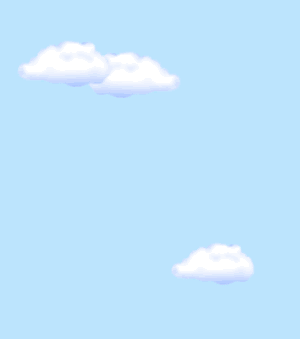 Сар= аист
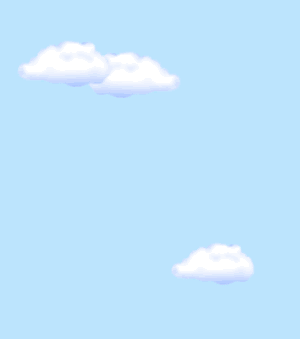 Т\п с=нарсем
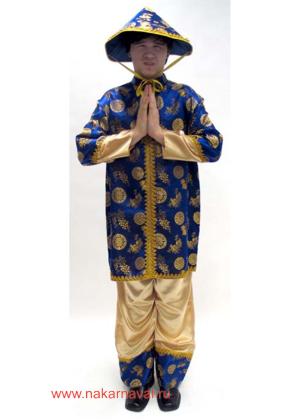 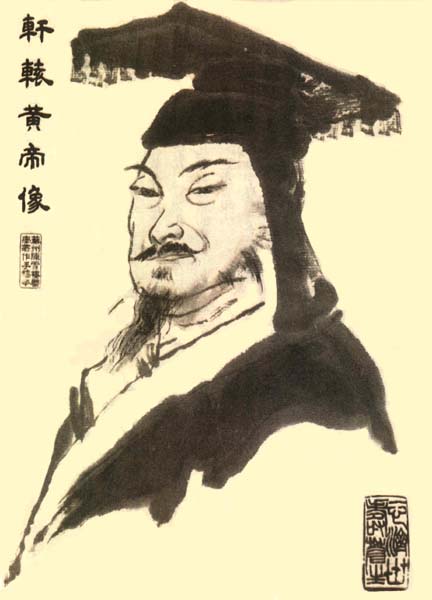 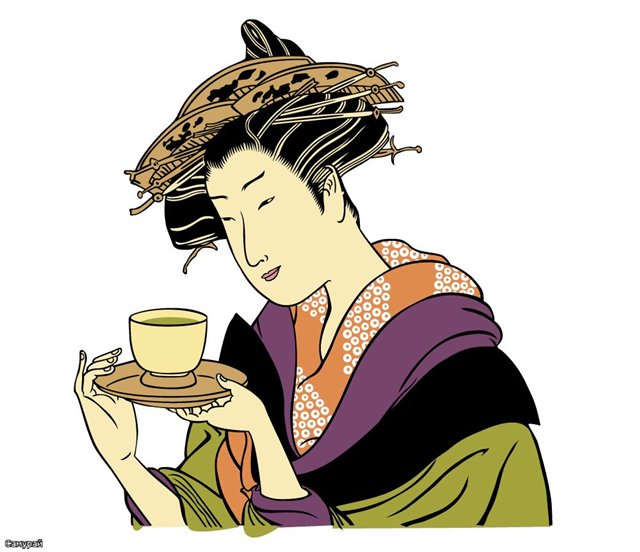 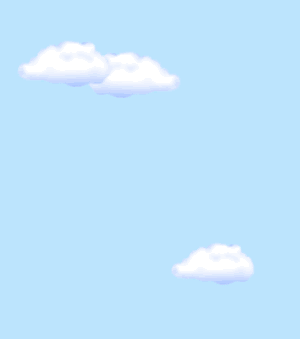 Асамл= япаласем
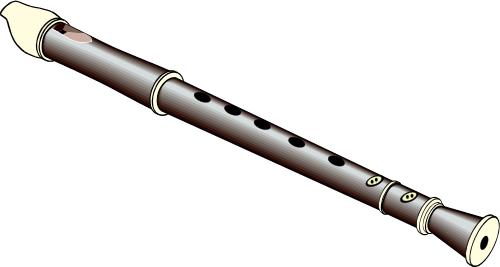 Пур=
Ш=хлич
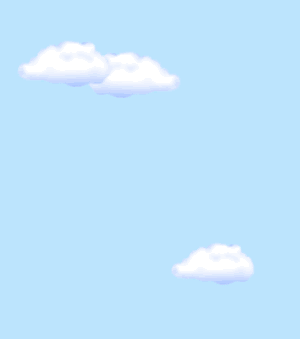 М\нле юмахсене асамл= юмахсем теёё\?
-Юмахра асамл=  \ёсем пулса иртеёё\ .
-Ёак юмахсенче асамл= япаласемпе ус= кураёё\.
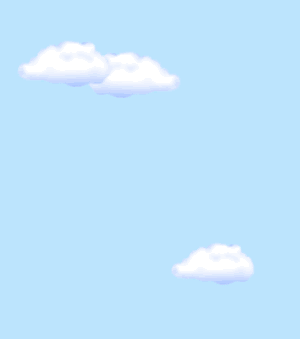 Эп\ …………………………………..   в\рент\м.

 ……………………………….  интересл\ пулч\.

………………………………….   йыв=р пулч\.

Мана ытларах  ……………  кил\шр\.

5)  Эп\ ………………………    =нлант=м.